DESARROLLAR LA CONFIANZA | ESTABLECER LO QUE ES IMPORTANTE
LOS 10 PRINCIPALES
Las 10 personas principales en mi vida:
Las 10 cosas principales que me gusta hacer:
Los 10 lugares principales a los que me gusta ir:
© 2022 OVERCOMING OBSTACLES
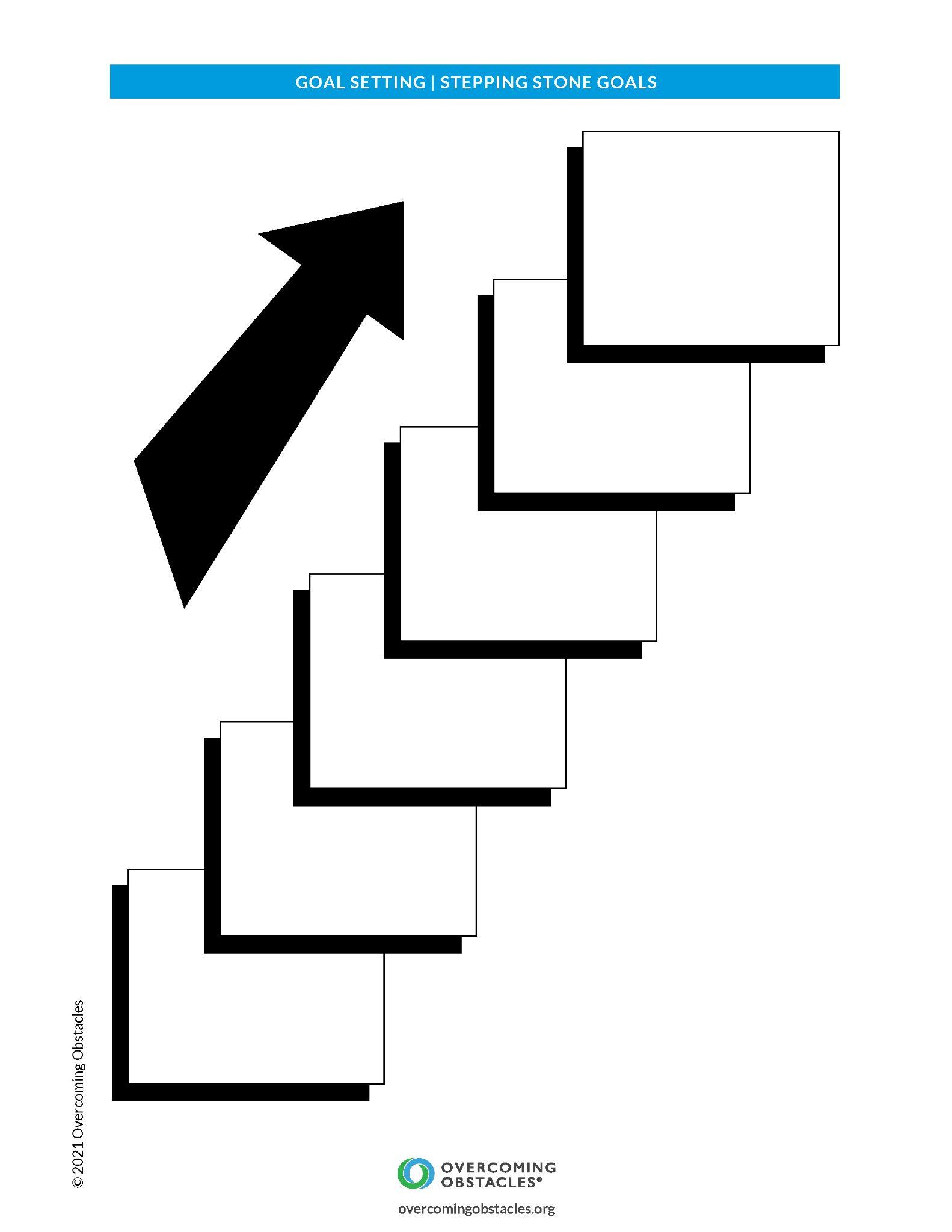 DESARROLLAR LA CONFIANZA | ESTABLECER LO QUE ES IMPORTANTE
LOS 10 PRINCIPALES
(CONTINUACIÓN)
Las 10 cosas principales que me gustaría tener:
Las 10 reglas principales que rigen mi vida:
Los 10 sueños principales que tengo para el futuro:
© 2022 OVERCOMING OBSTACLES
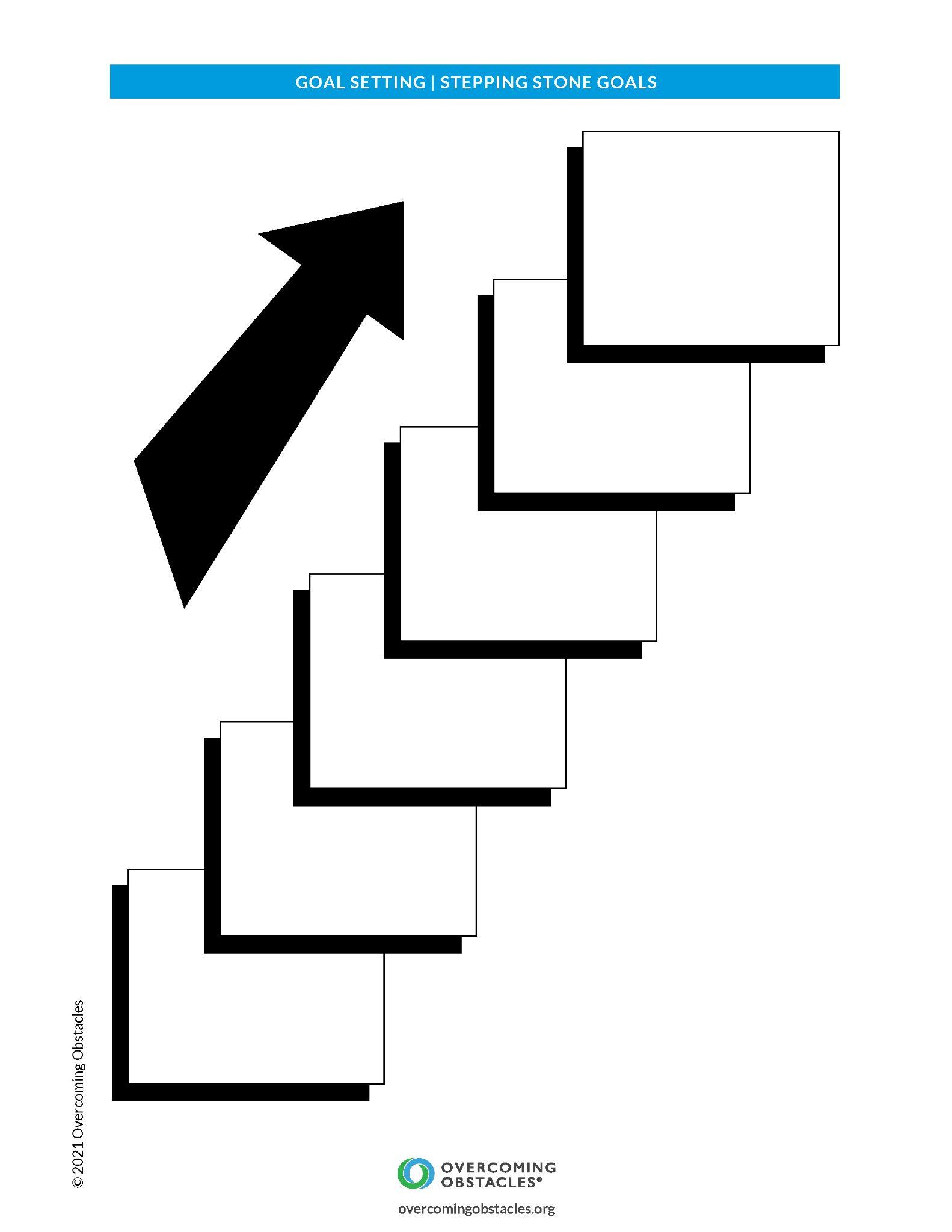